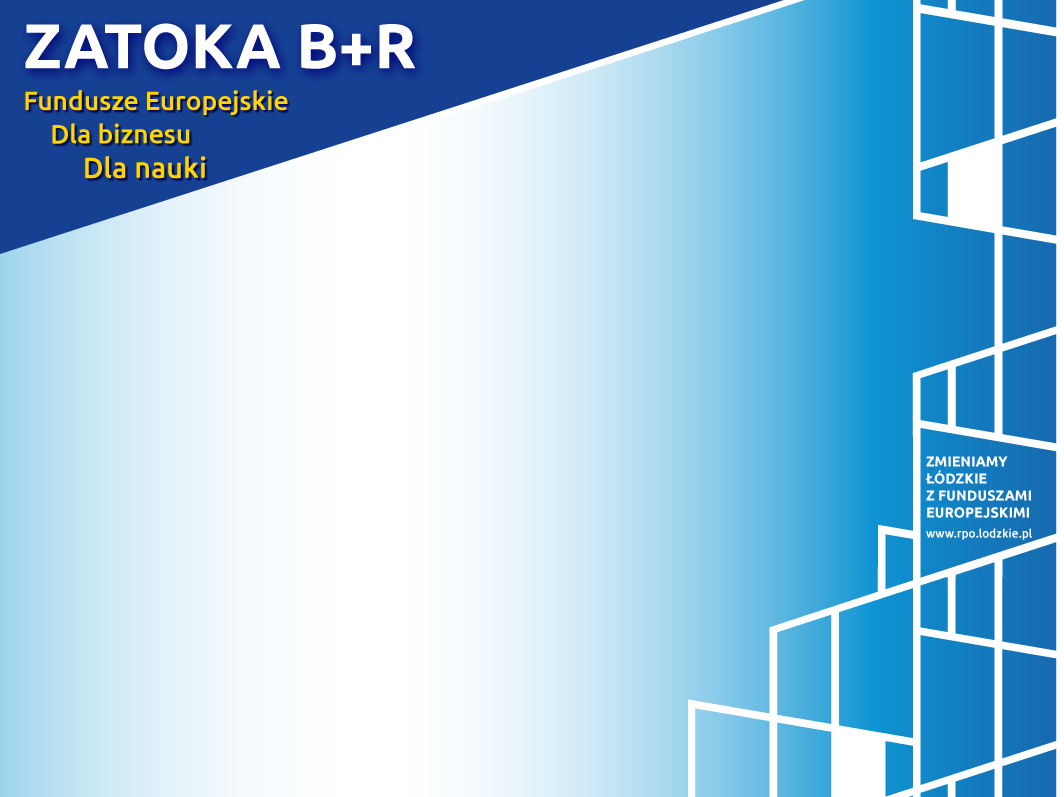 Poznaj potencjał naukowy województwa łódzkiego
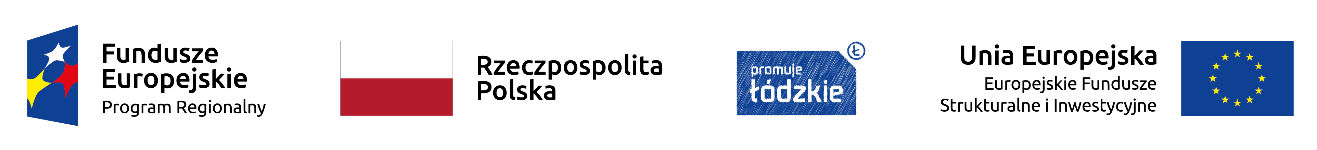 Projekt jest współfinansowany przez Unię Europejską z Europejskiego Funduszu Społecznego
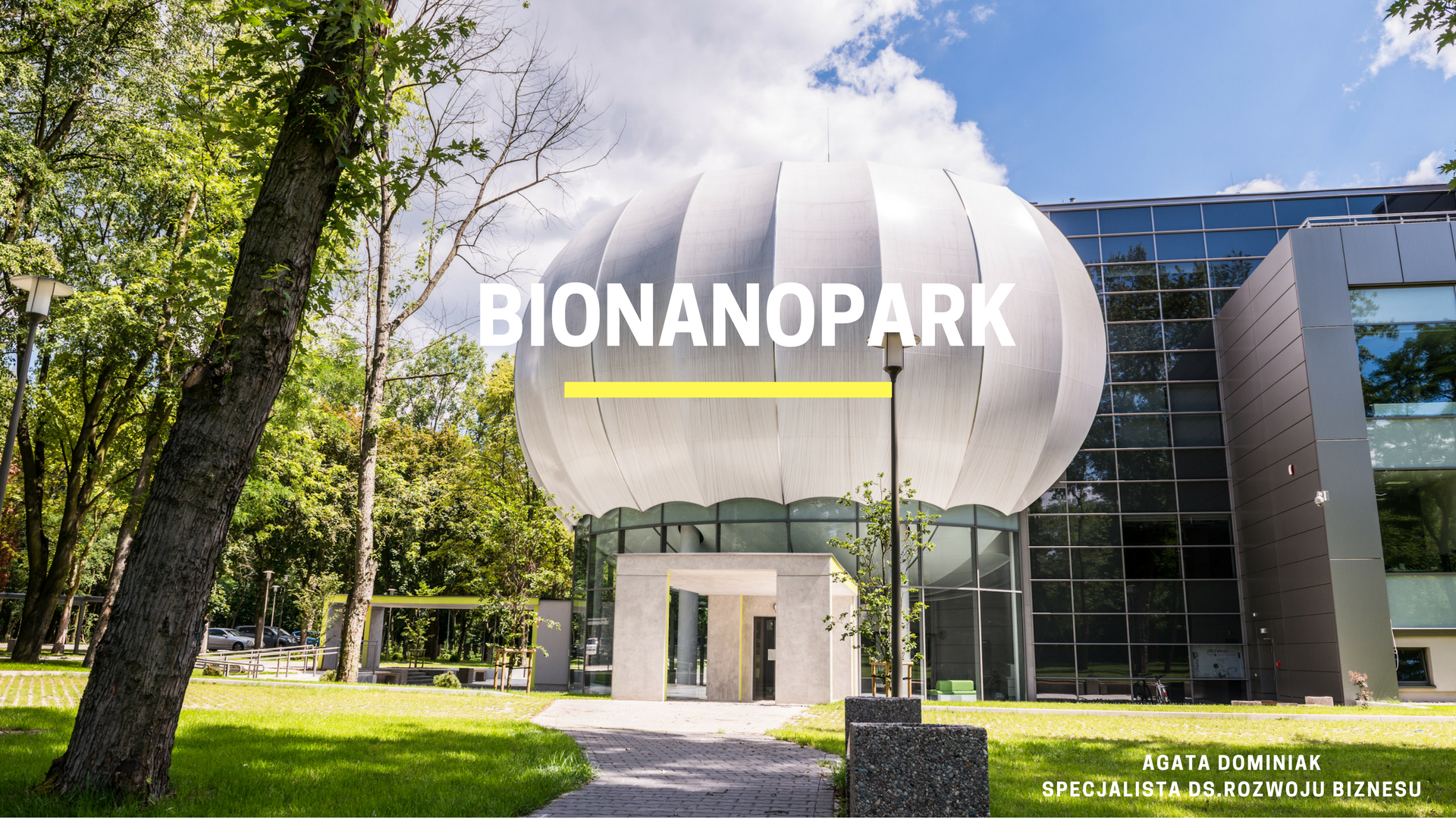 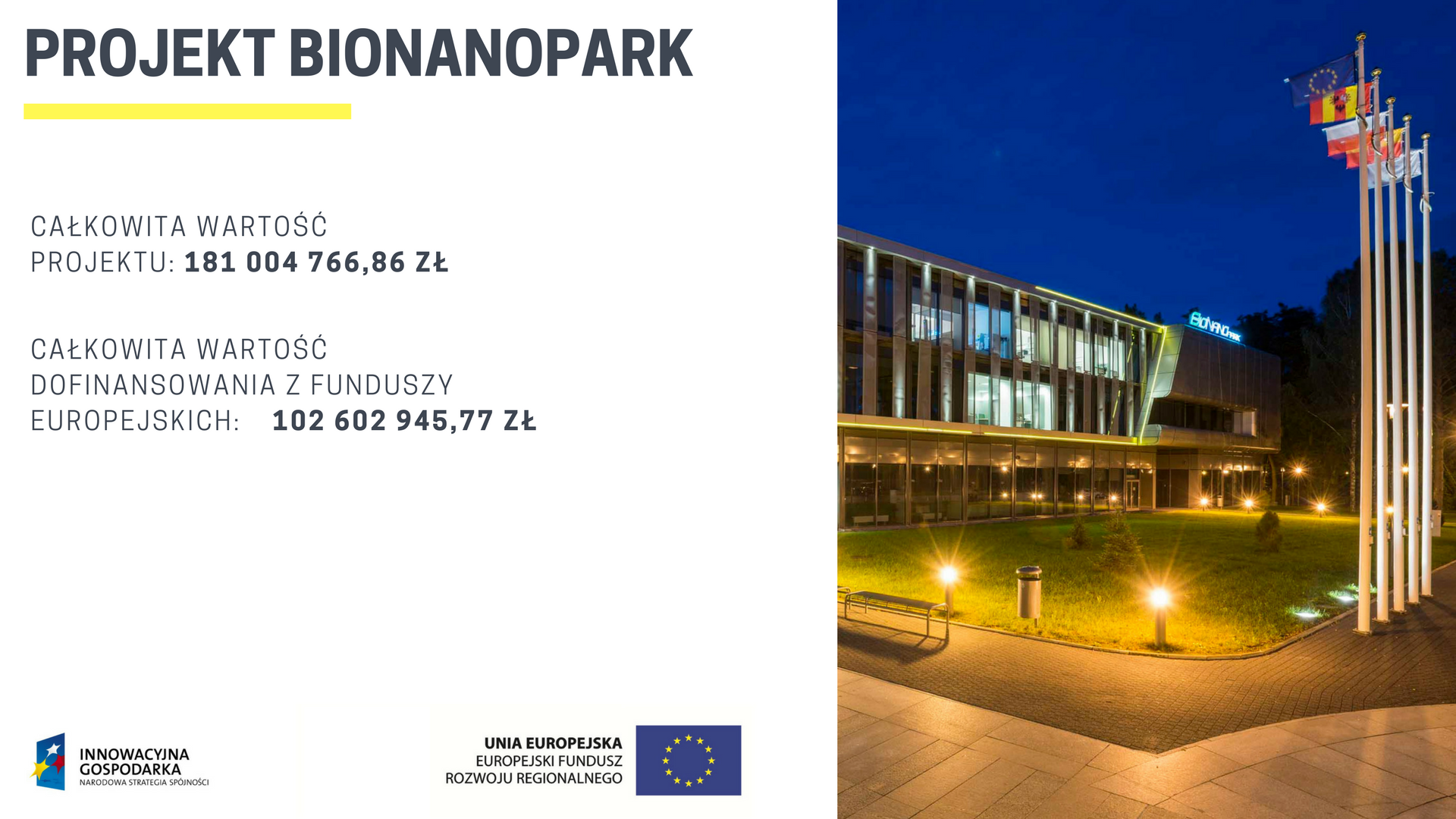 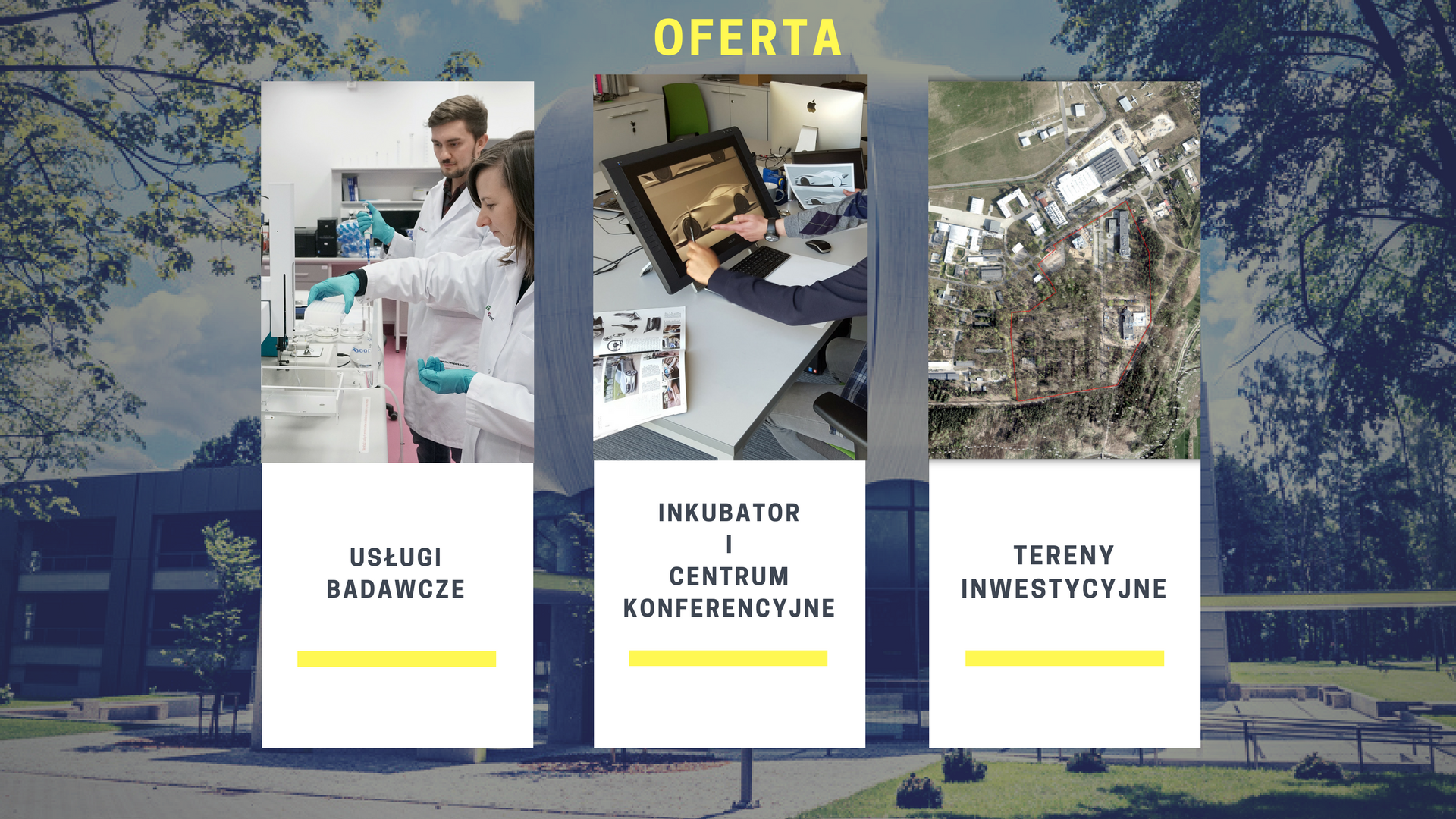 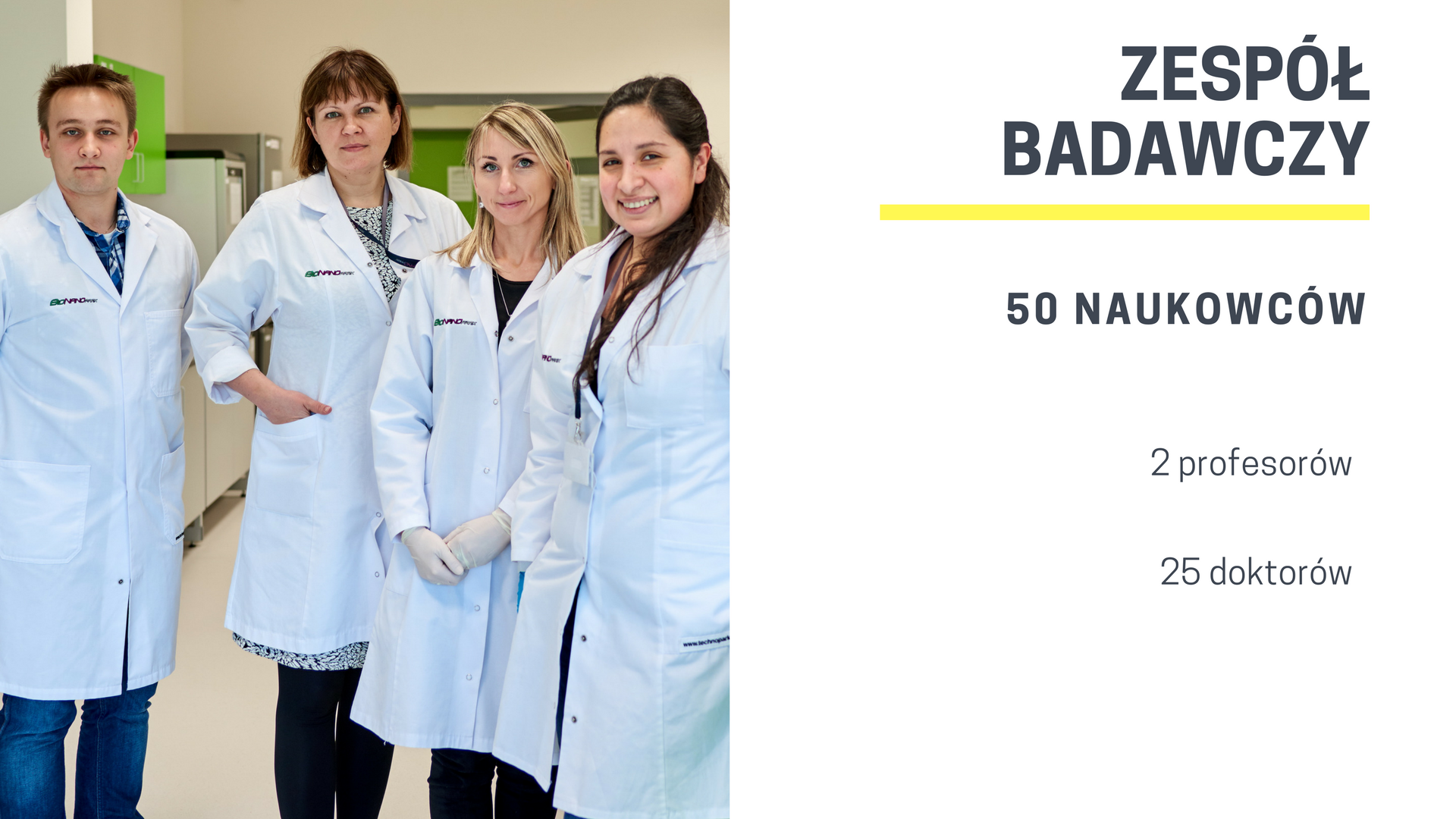 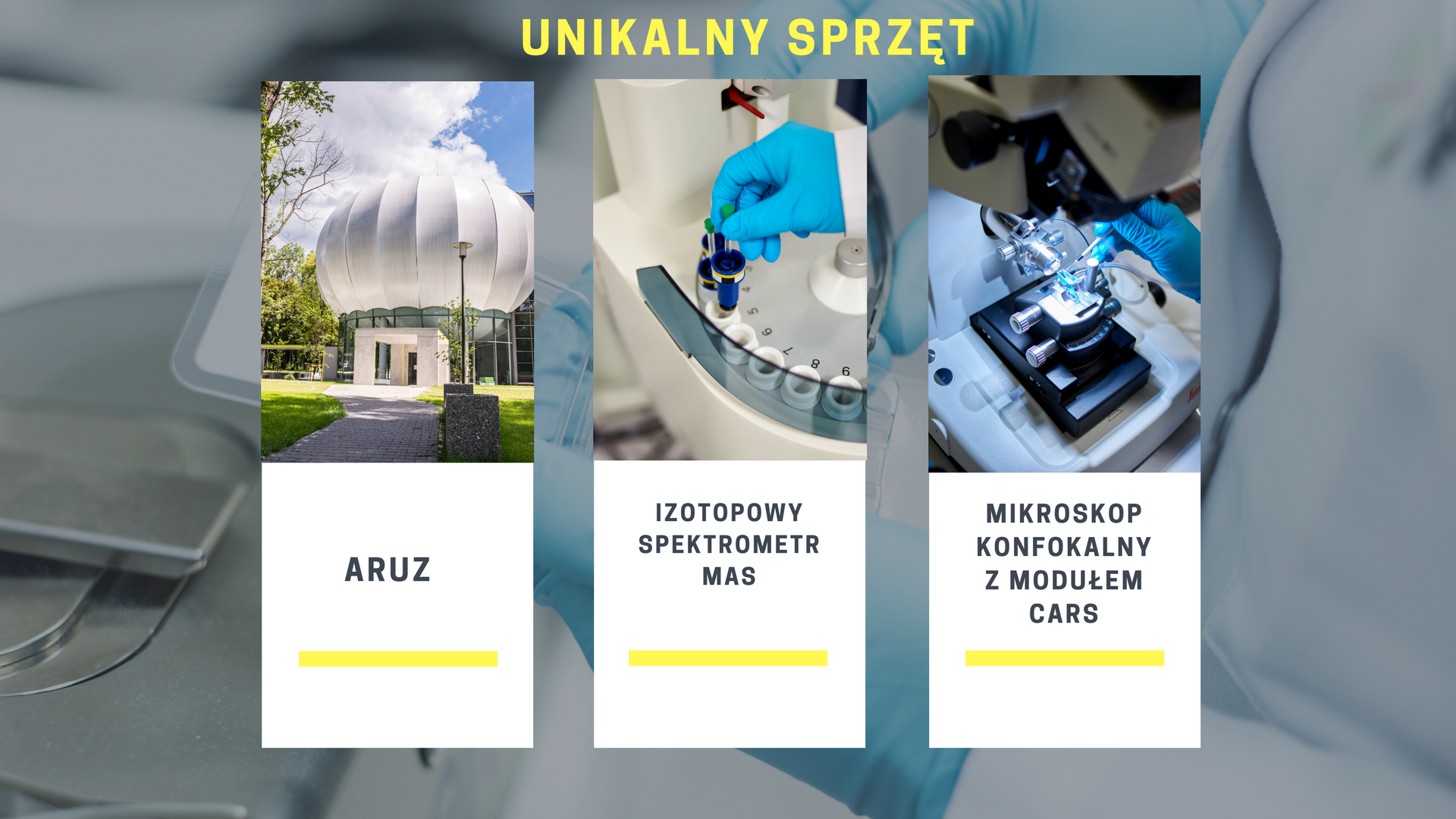 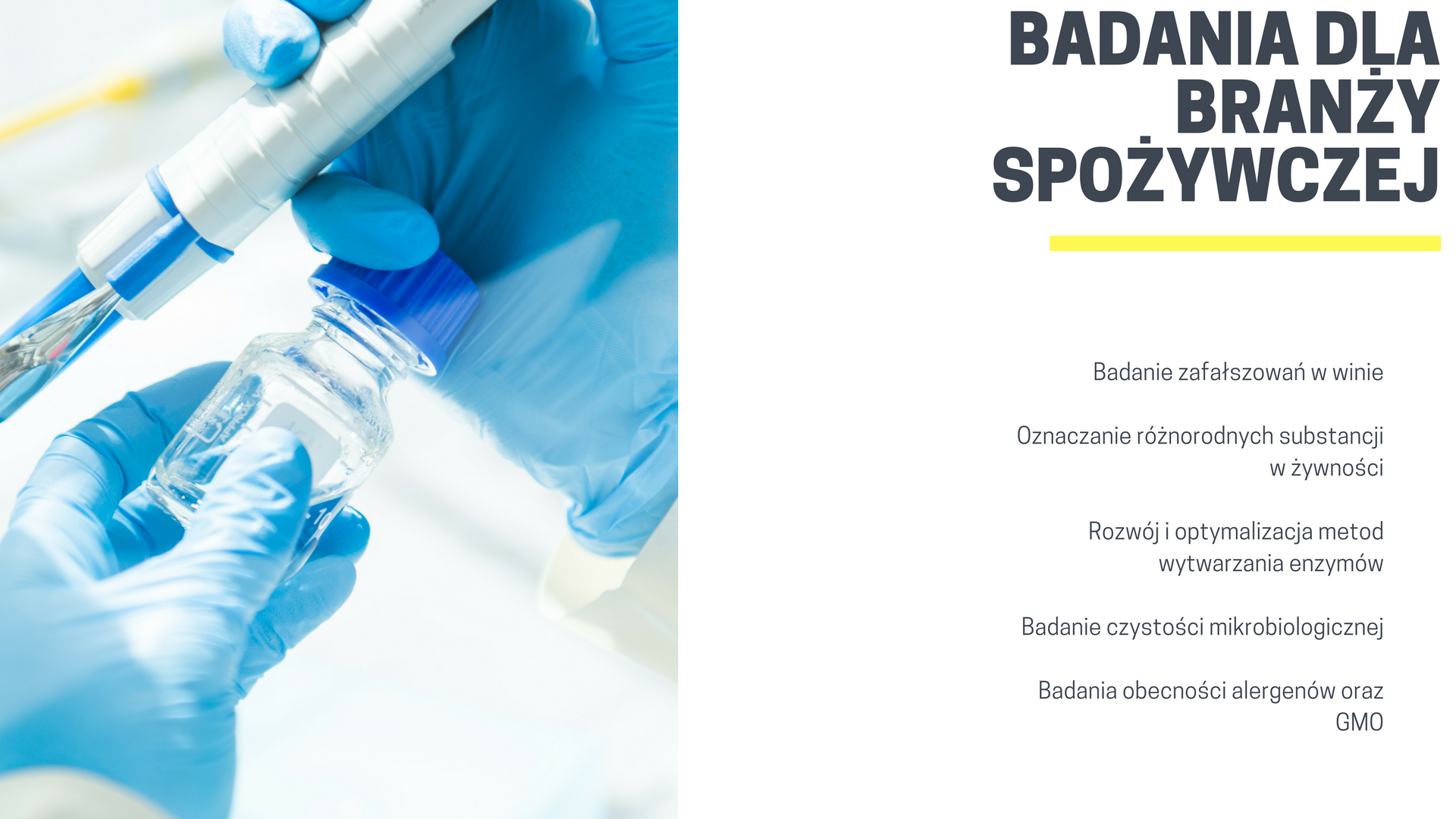 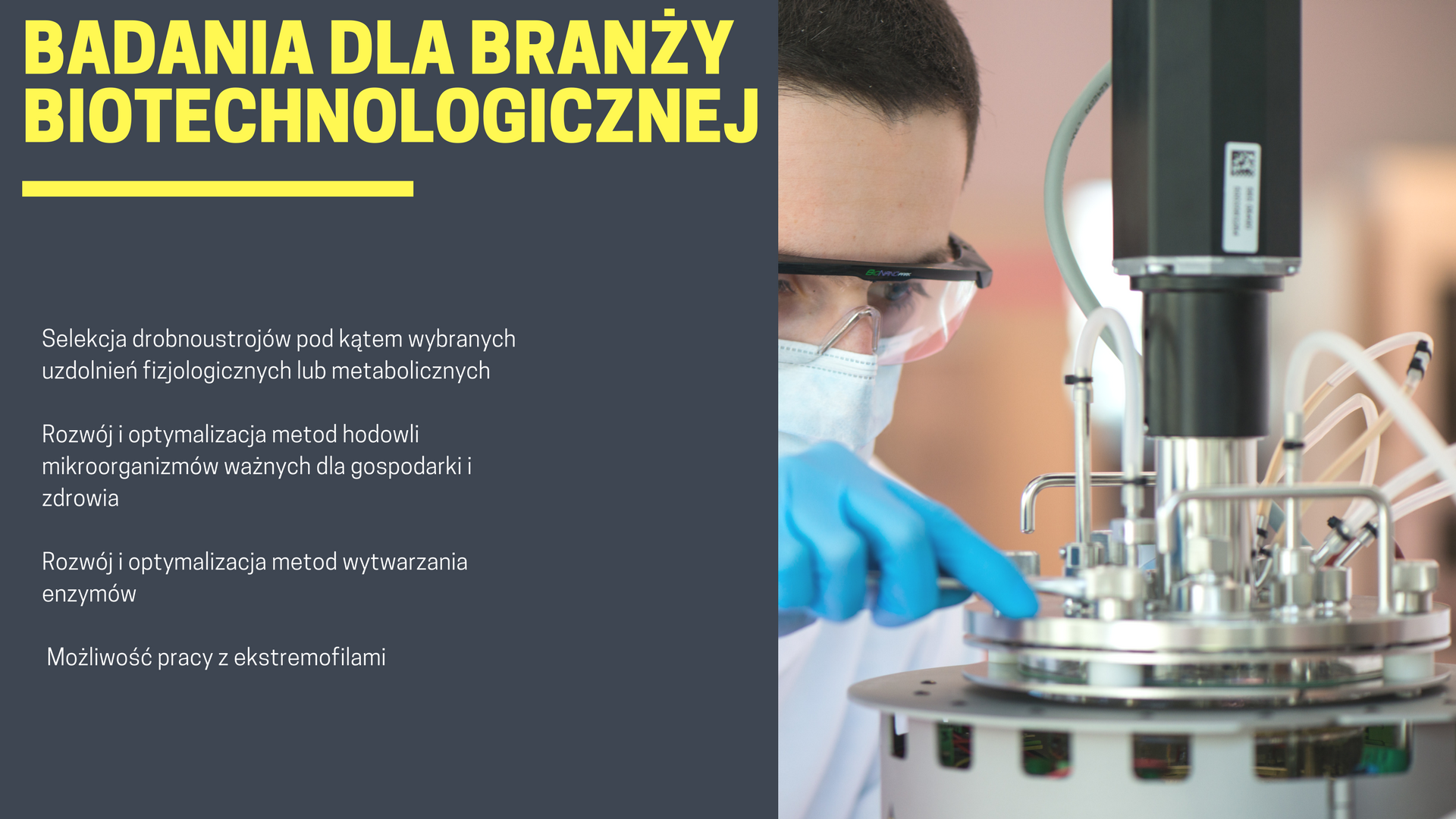 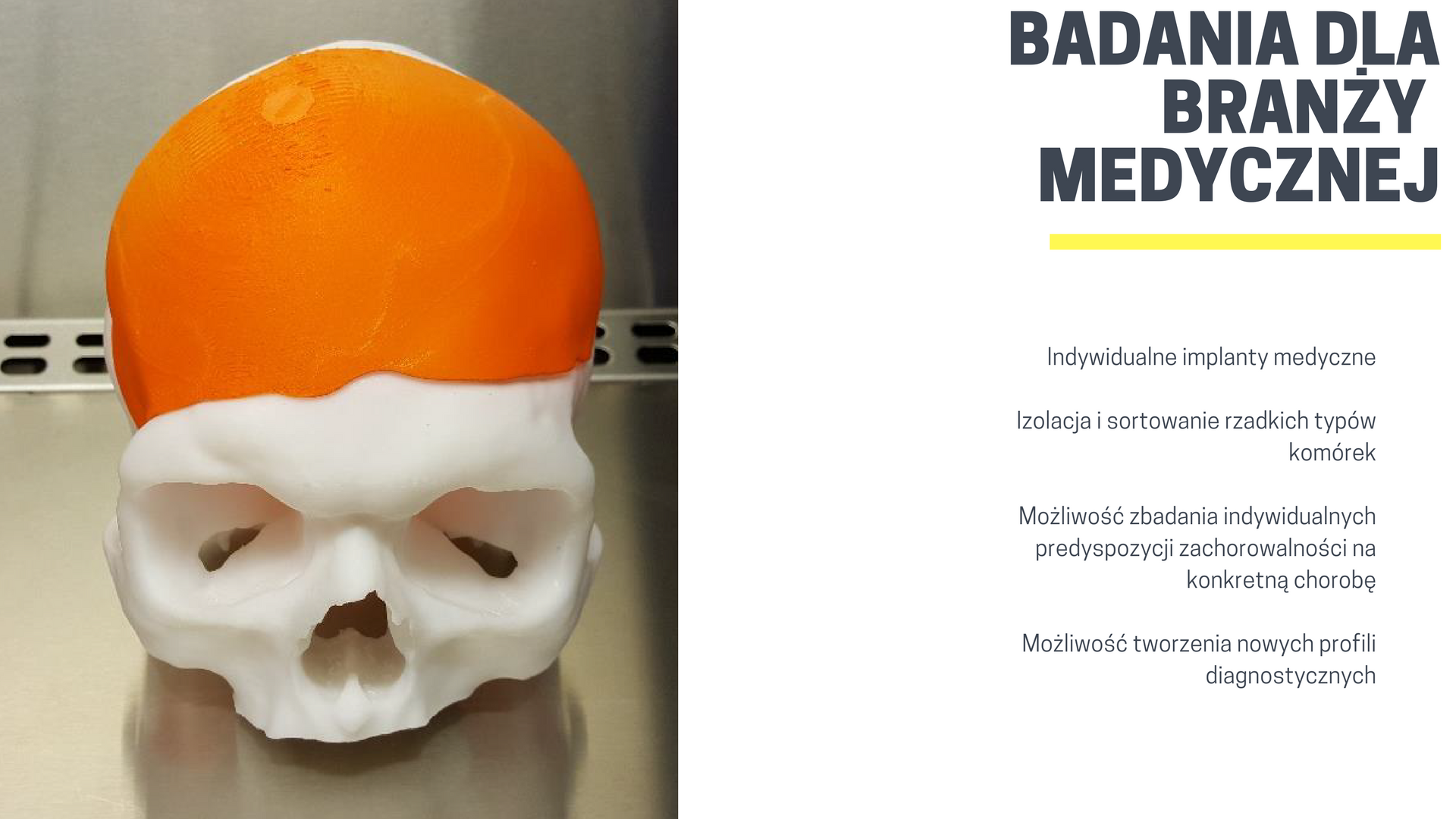 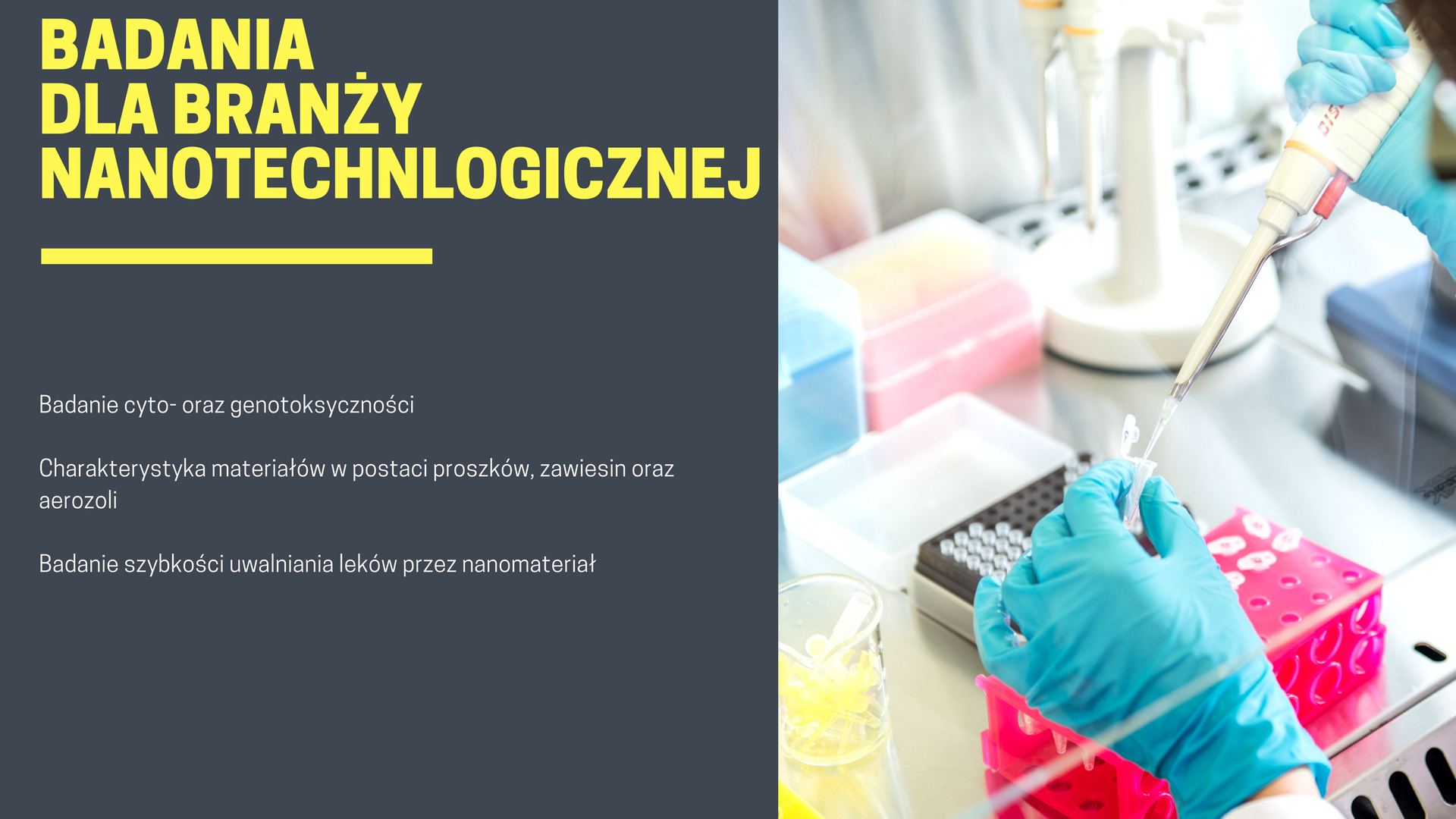 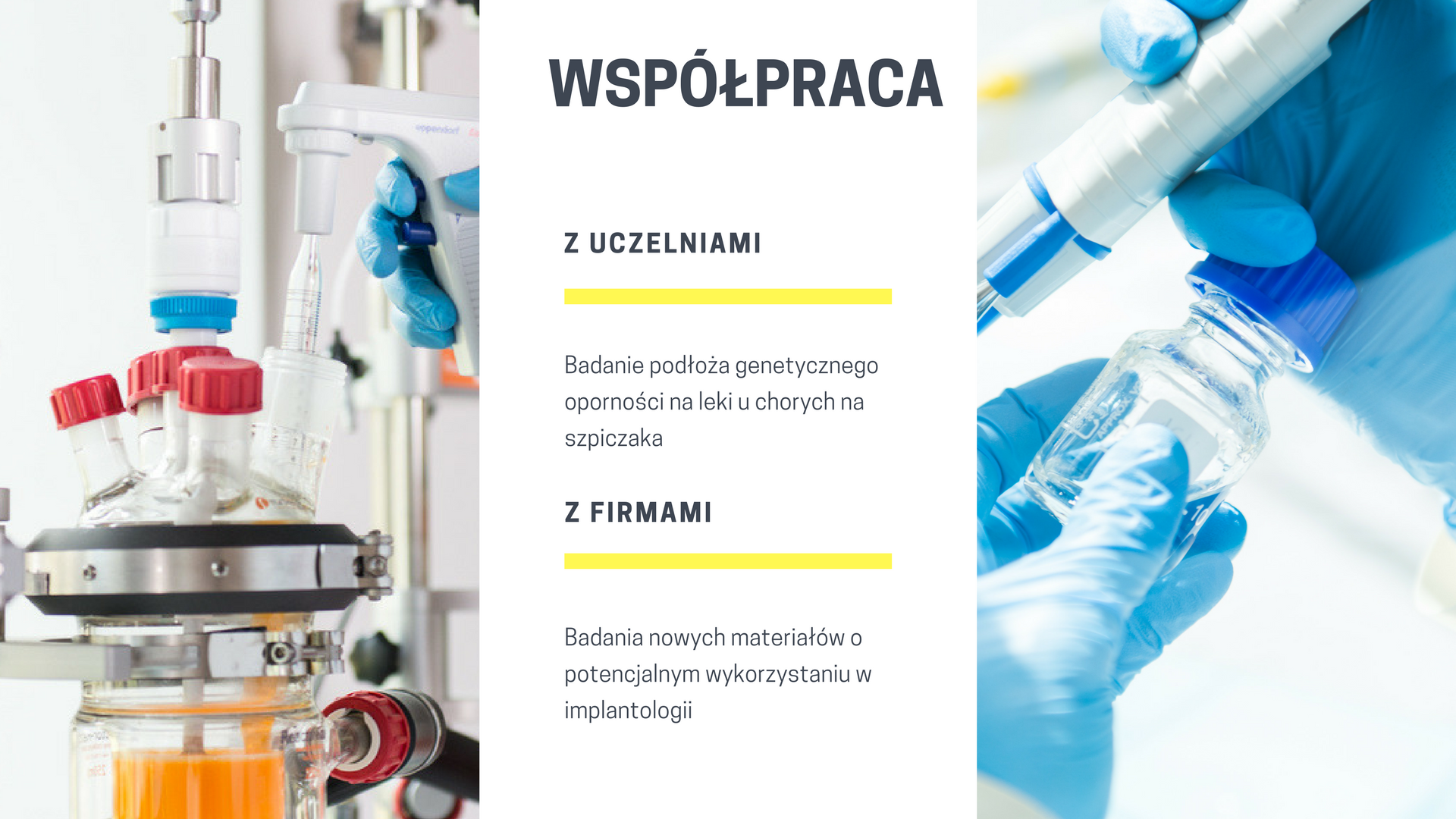 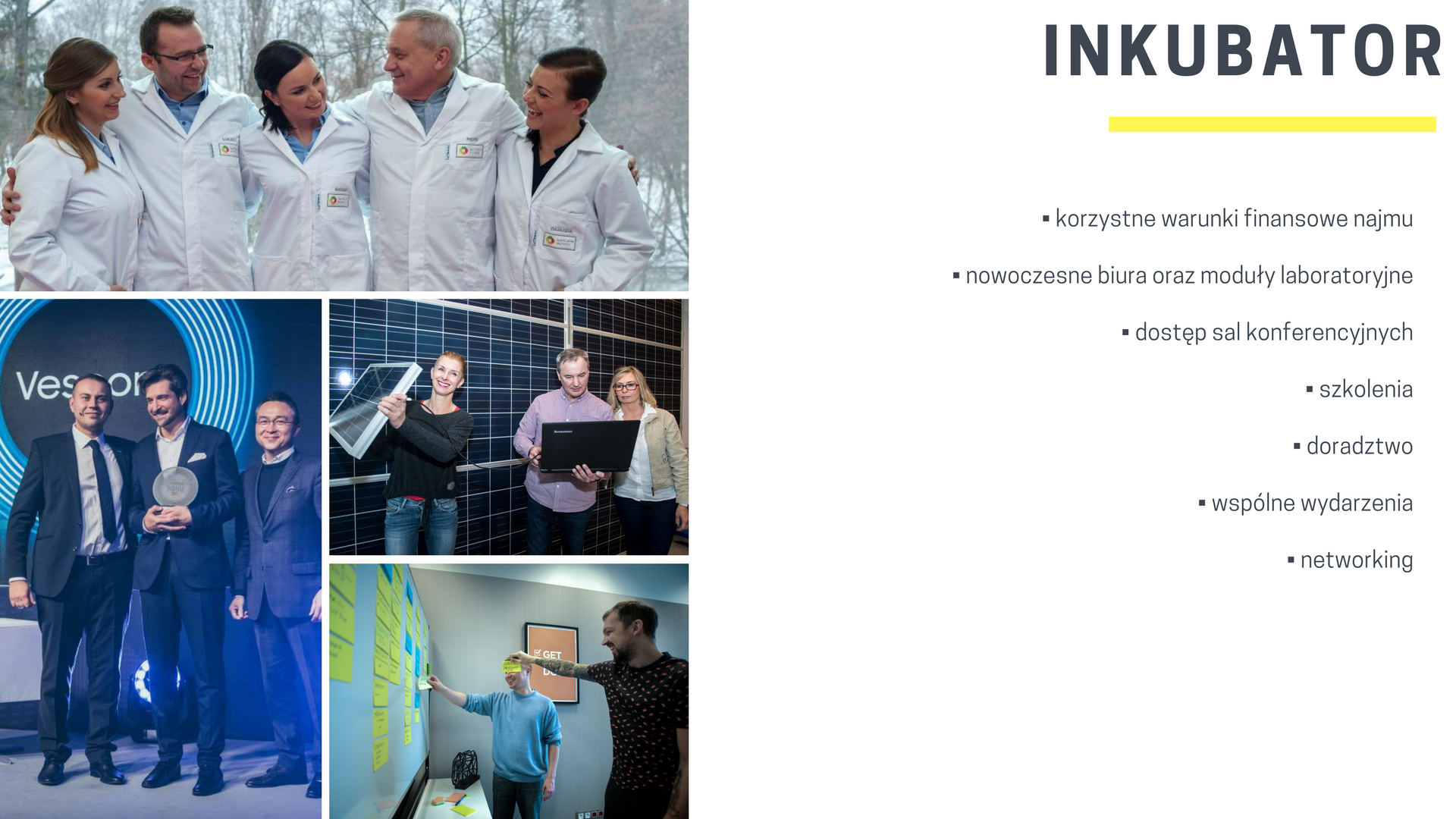 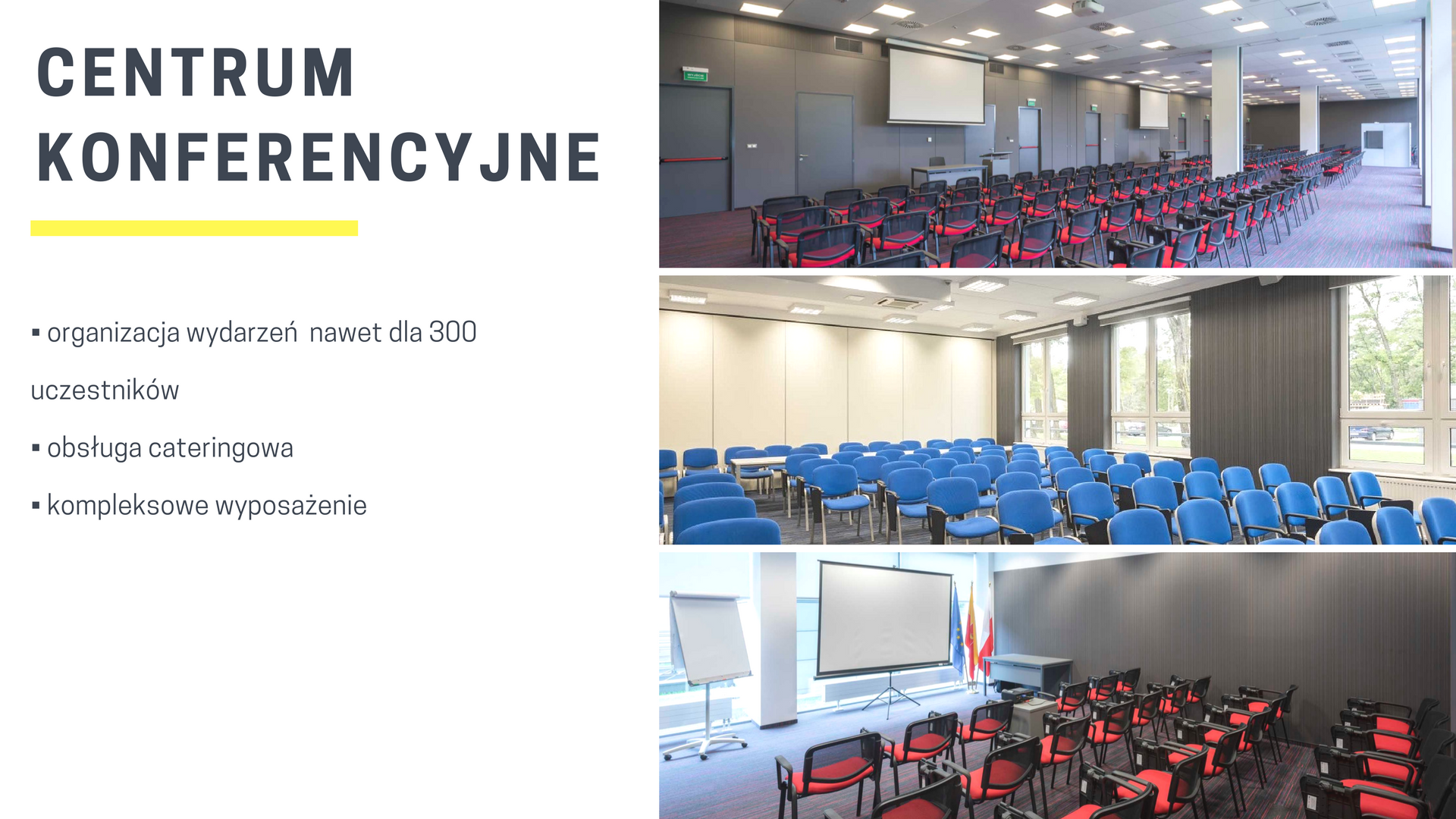 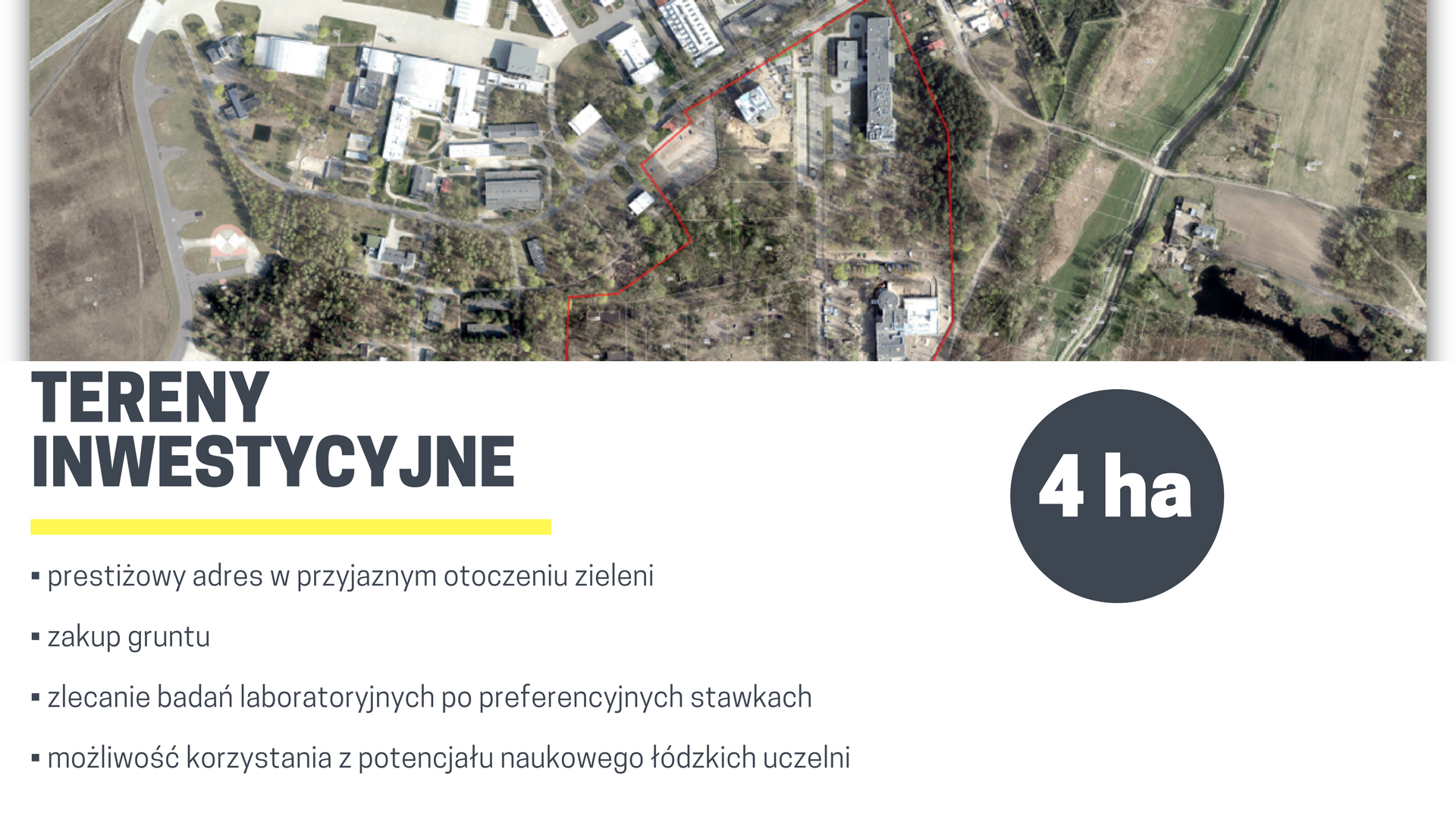 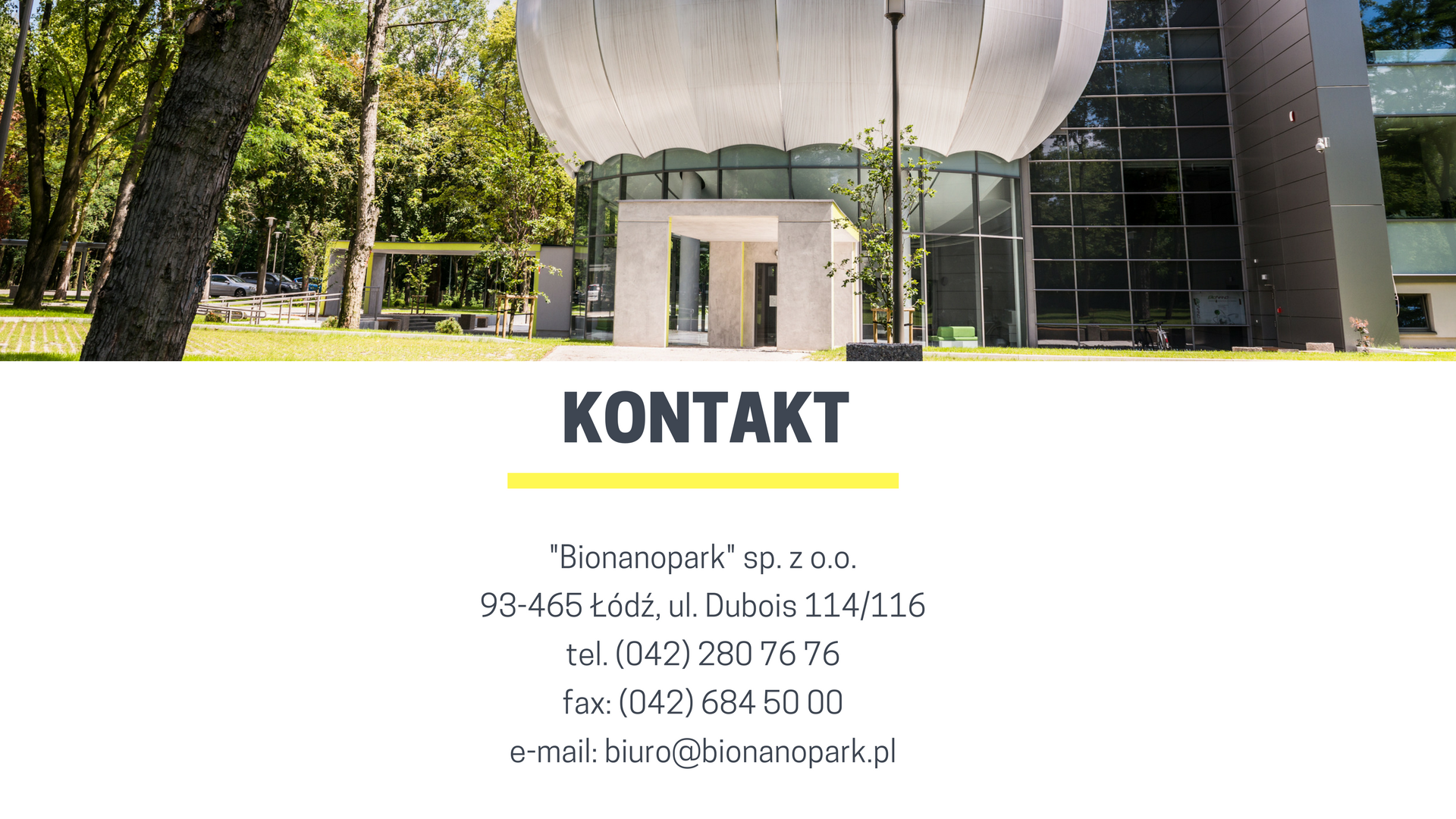